Can a shoulder arthroplasty be done in a shoulder with congenitally absent acromion?
Ron Navarro
History
ML is a 71 year old right hand dominant female R shoulder  PAIN FOR YEARS (ALSO HAS SCOLIOSIS).
Business transportation and school with kids
Severity: severe  (*)
Duration: several years  (*)
Timing: constant  (*)
Context: worsening  (*)
Modifying factors:  (*) Aggravated by: movement and activity
Relieved by: rest and Tylenol
Currently used pain medications: tylenol, oxycodone for recent total hip arthroplasty – nothing Helps
Steroid injections: no 
Currently used assistive device: none
Physical Therapy: no
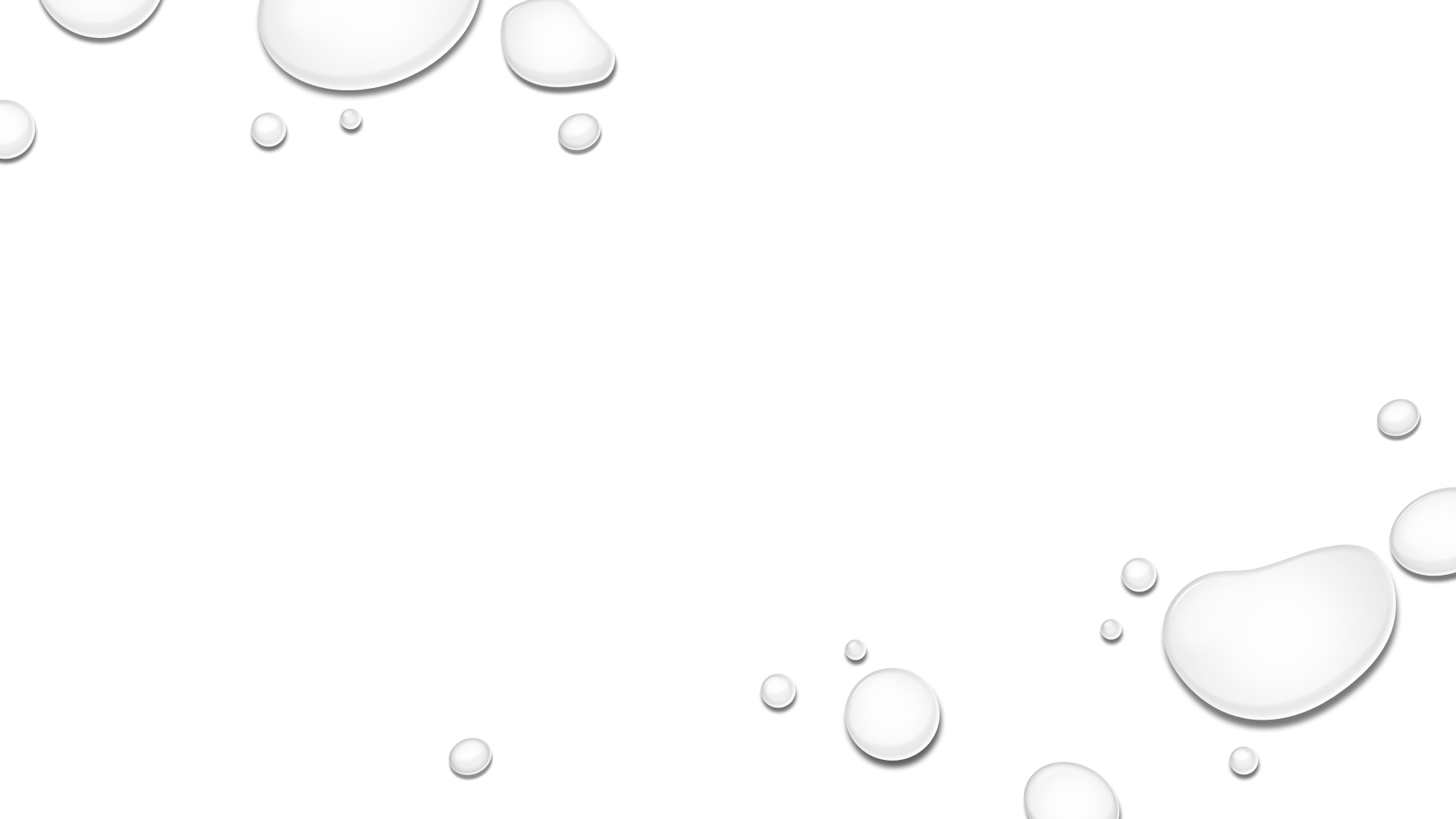 PE
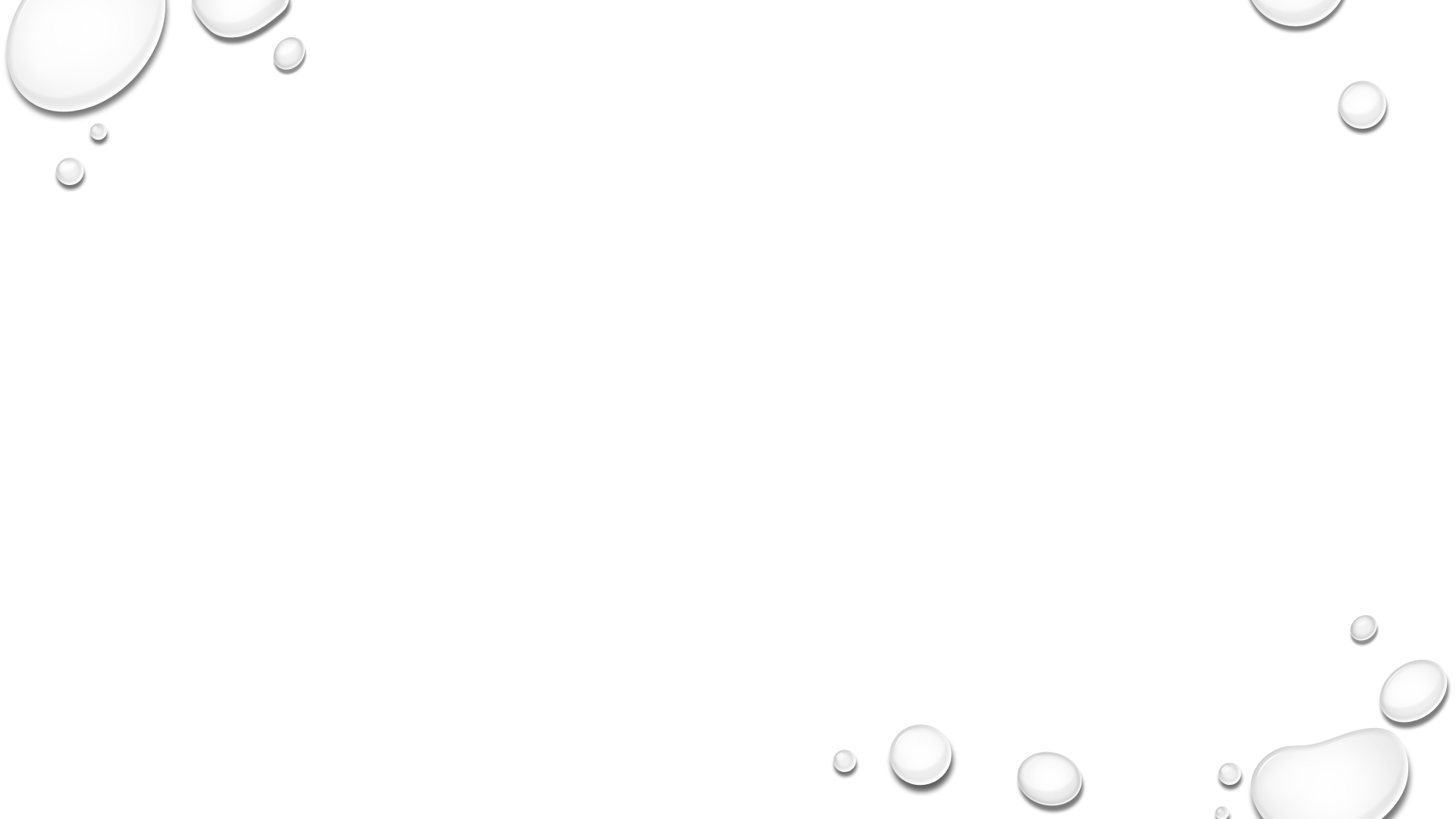 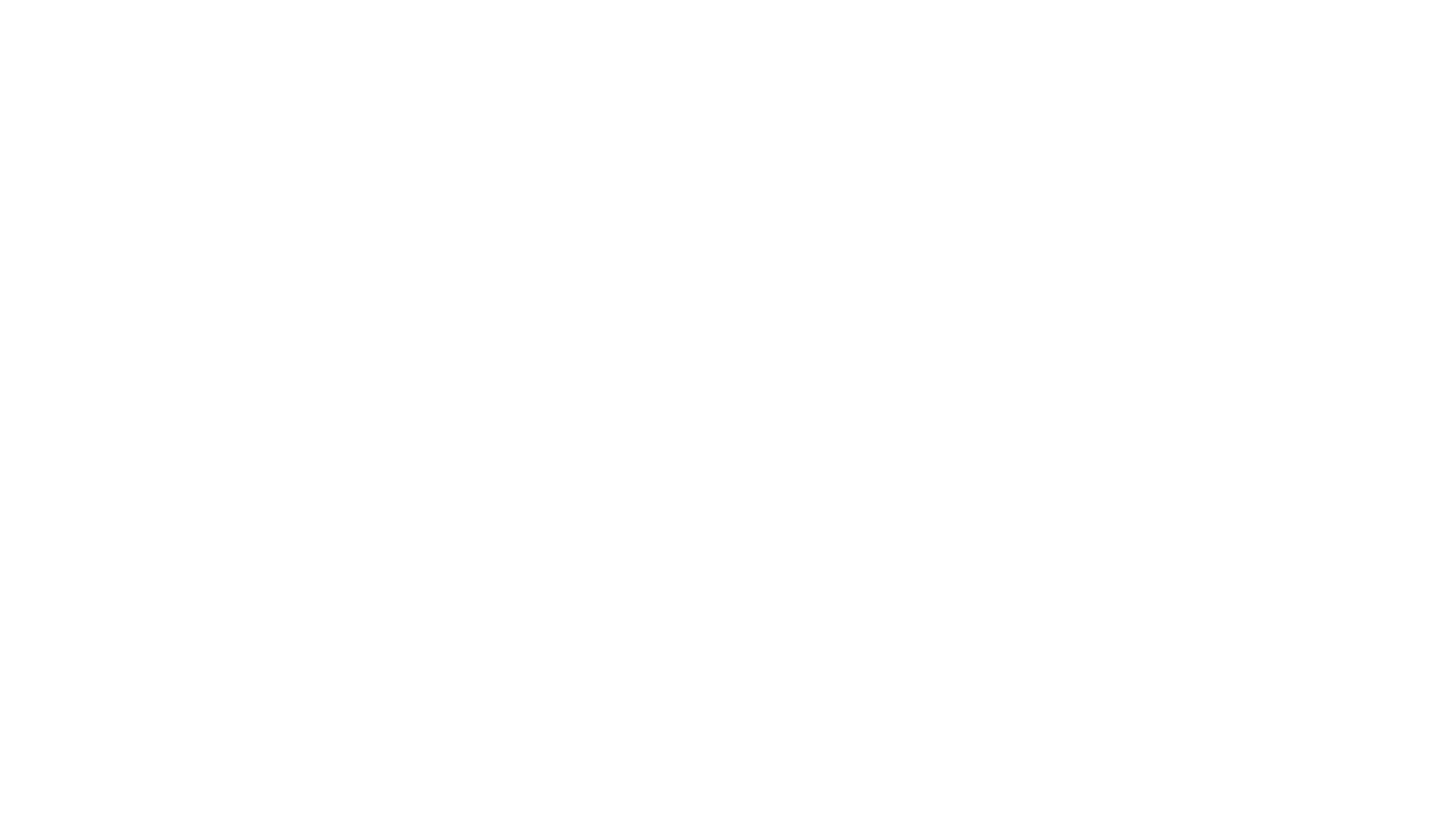 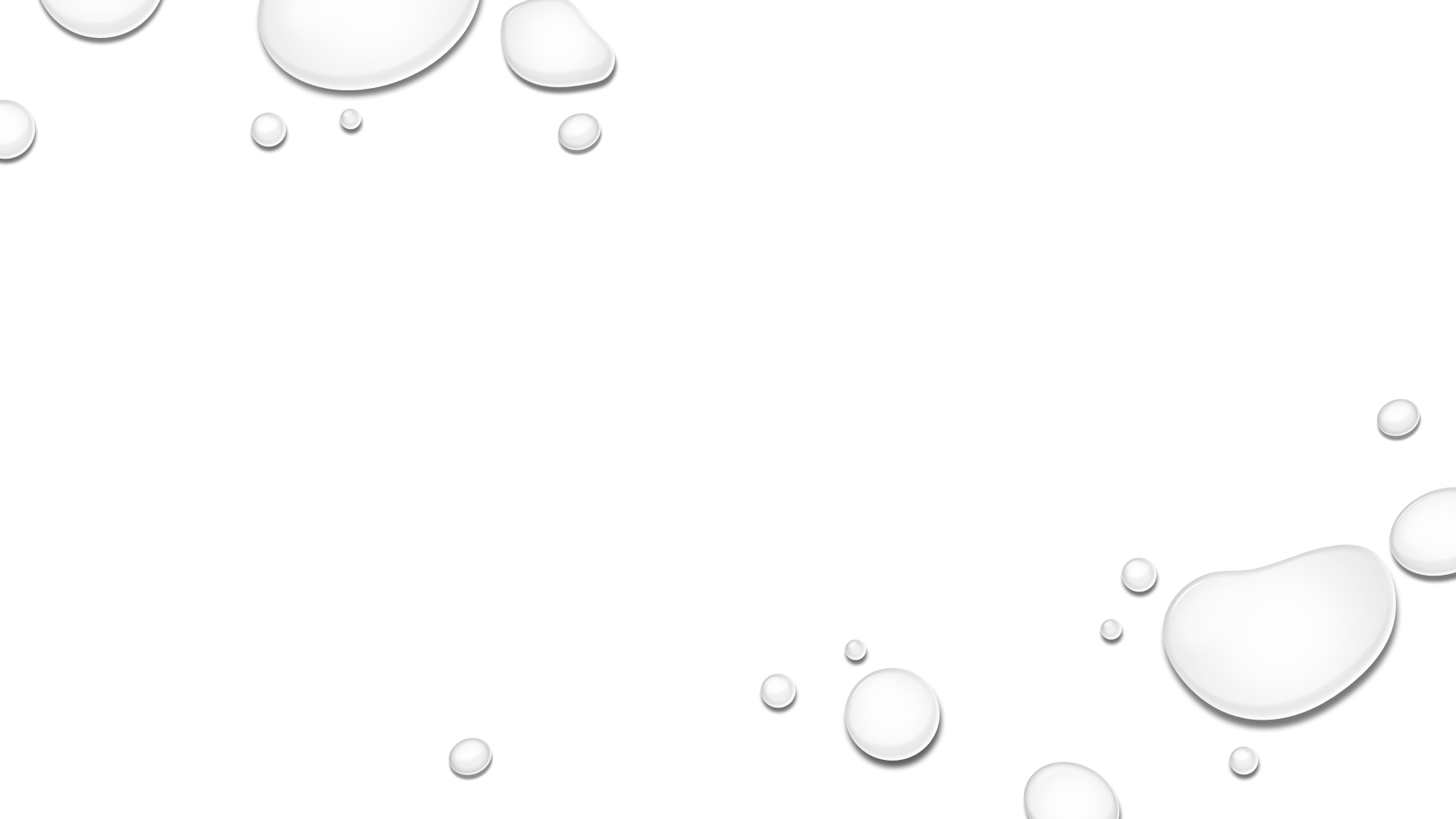 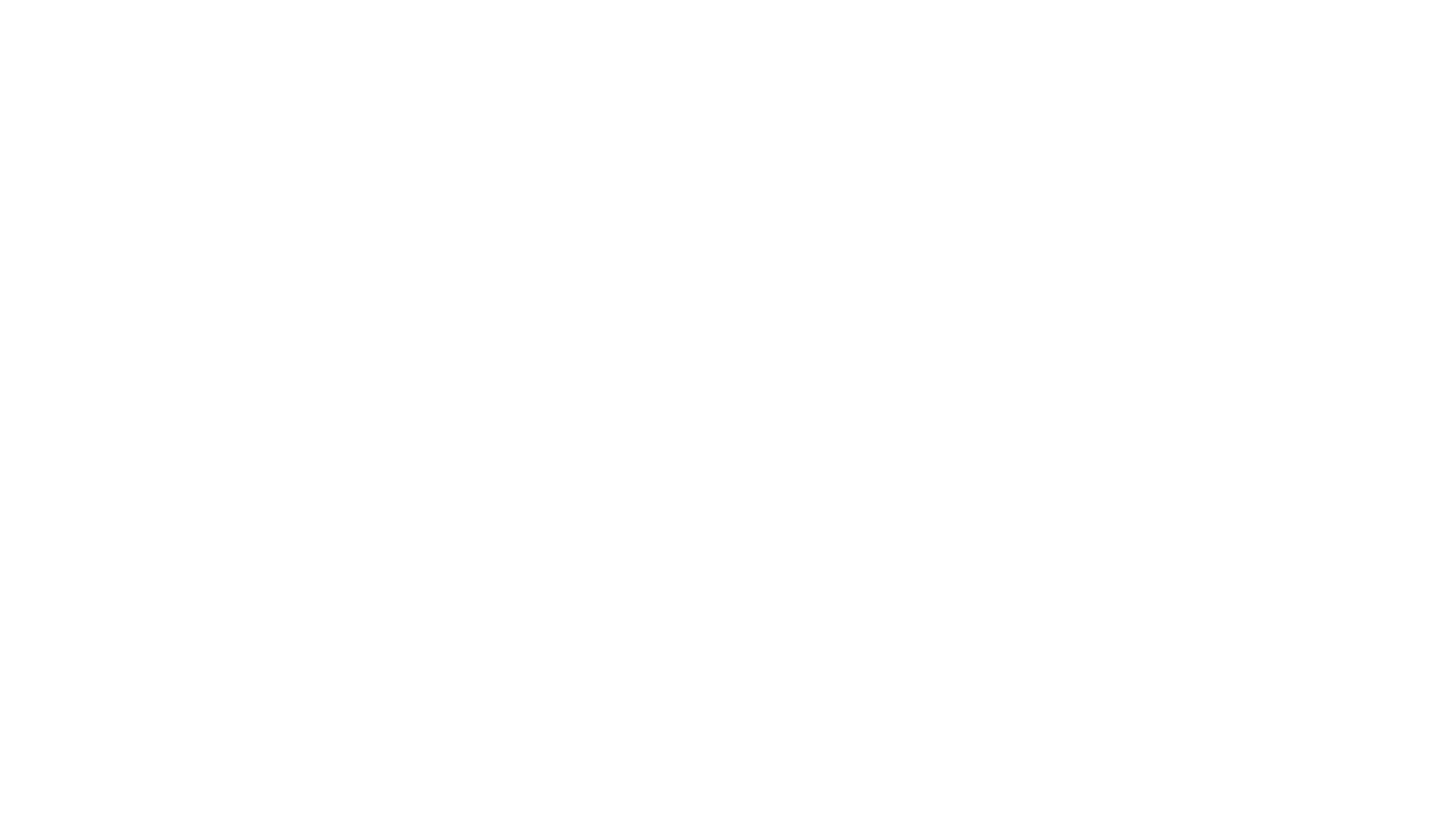 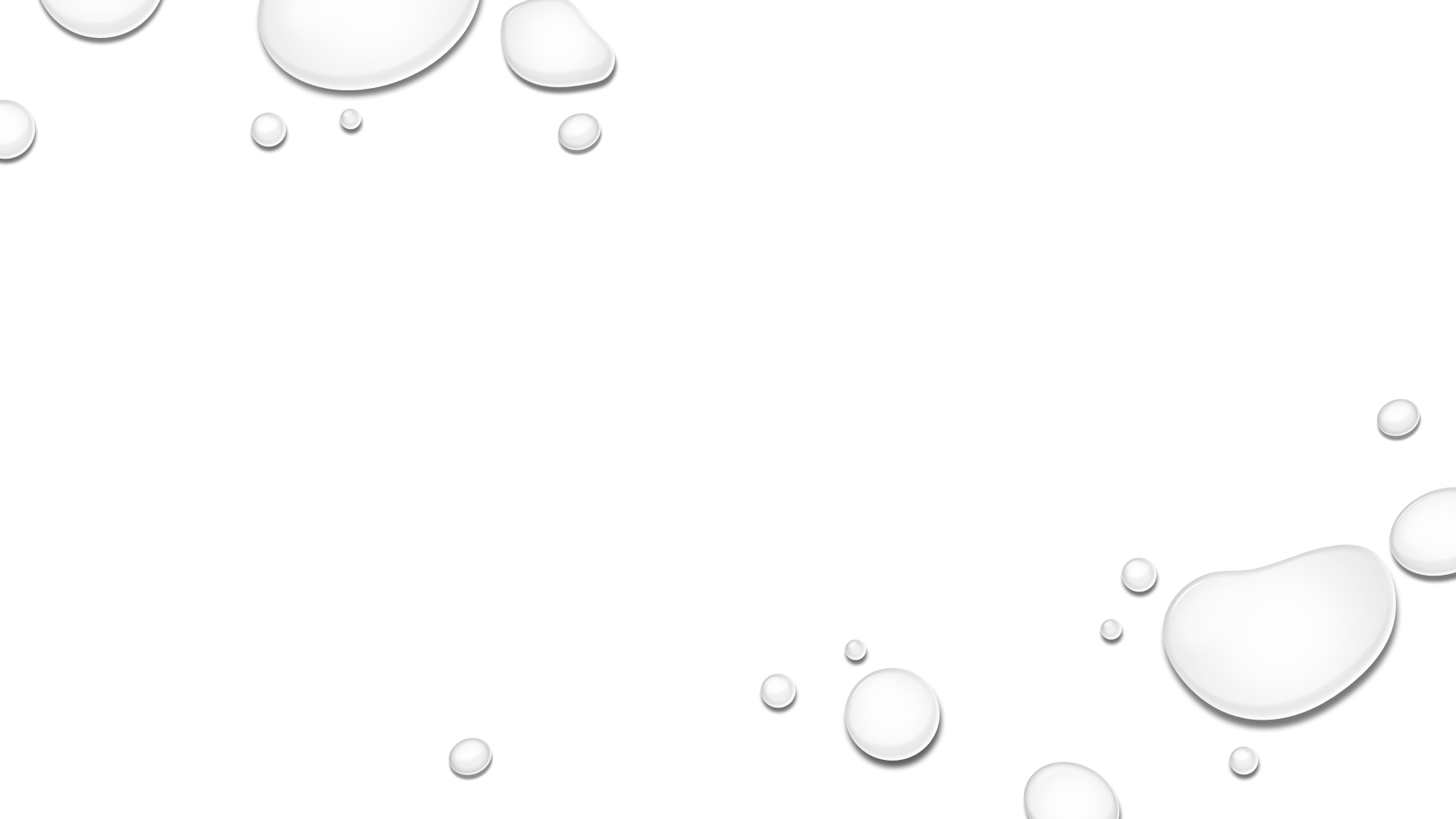 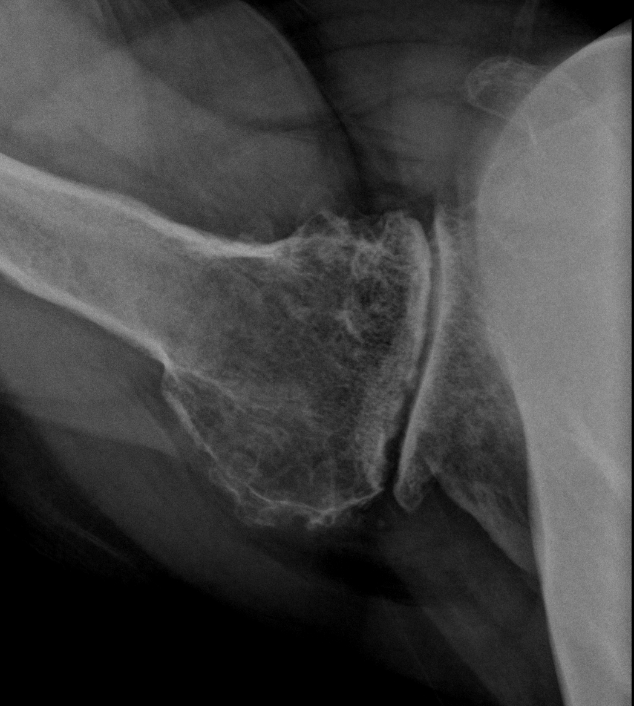 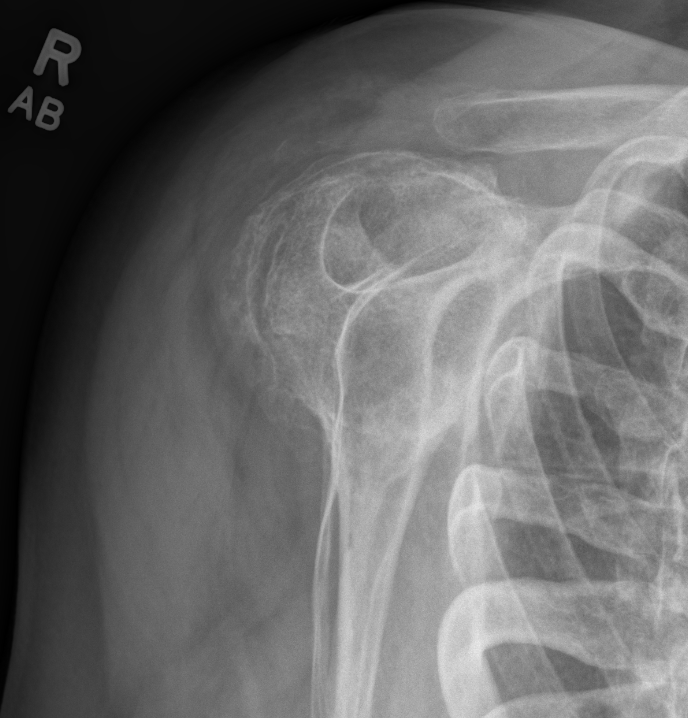 Initial Imaging
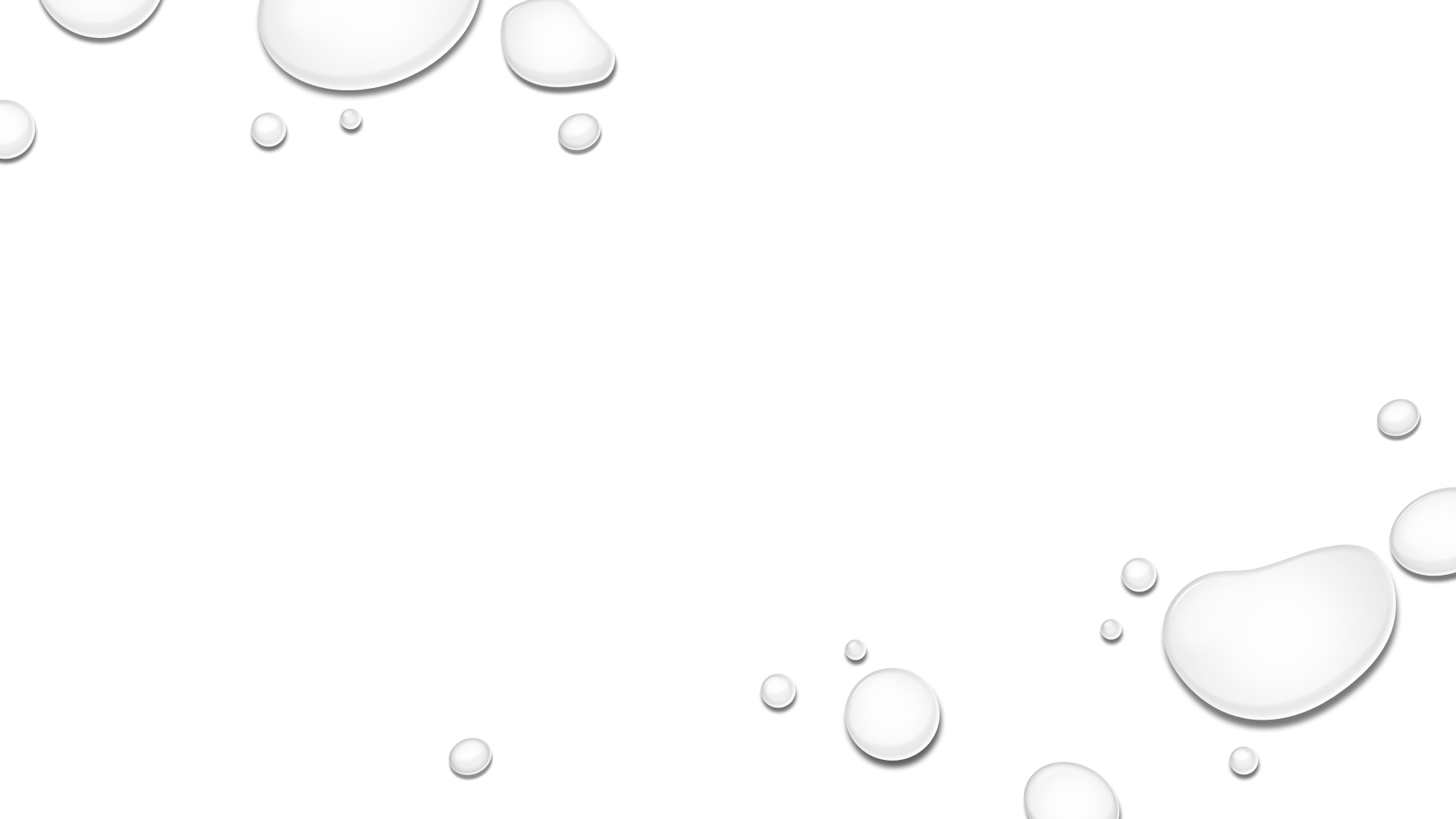 Pending
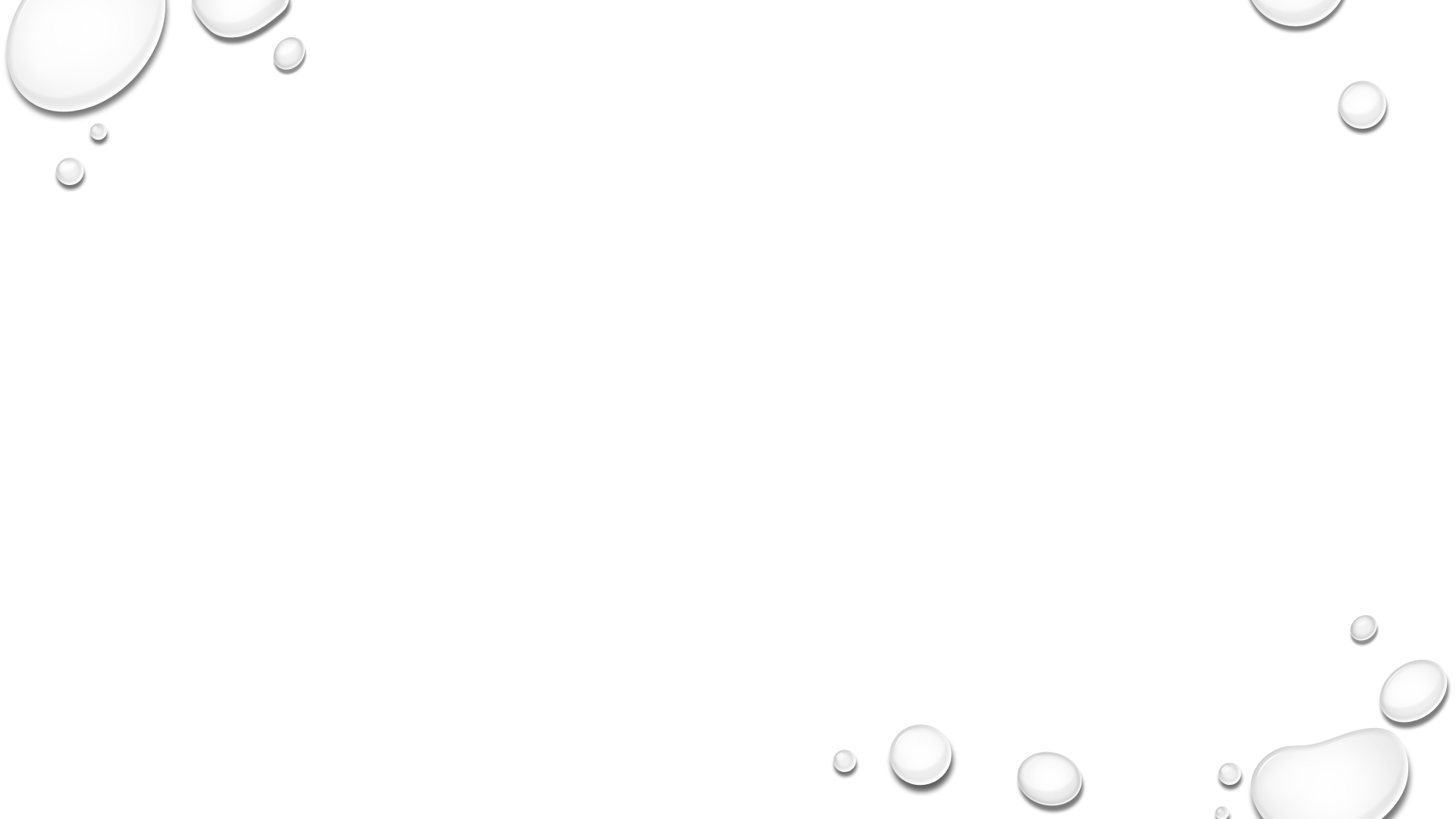 No acromion
Some q’s
Can a RTSA be placed in a patient with absent acromion?
How will planning change if any in this setting?
More images to be shared later.


thanks